Opener
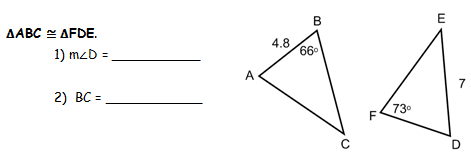 °
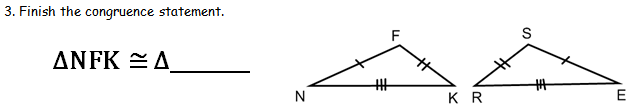 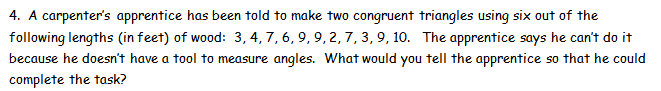 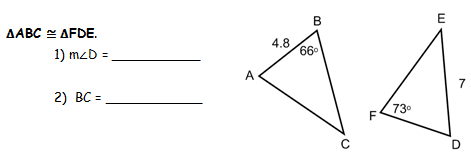 66 °
7
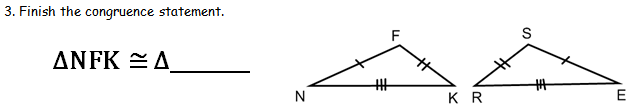 ESR
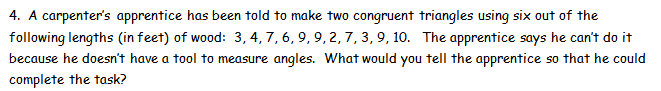 If the apprentice uses a pair of 3 ft, a pair of 7ft, and a pair of 9ft lengths, and then uses one for each triangle, by SSS the triangles are guaranteed to be congruent.
Essential Question



Learning Objective
What are the shortcuts to knowing if two triangles are congruent?
Given triangles, I will explain whether they are congruent or not by SAS (side-angle-side).
4.4 SAS
)
)
what you've learned:
What is perimeter and area
how to calculate perimeter and area of rectangles, squares, and triangles
undefined terms: point, line, plane
defined terms: segment, ray, angle, parallel, perpendicular
angle pair relationships: complementary, supplementary, linear pair, vertical angles
Transformations: reflections, translations, rotations. 
Congruence 
Triangle congruence shortcuts: SSS
you should know:
SAS shortcut
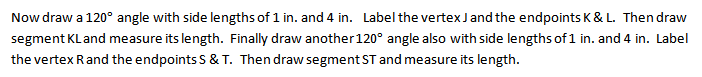 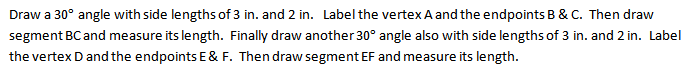 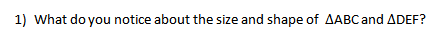 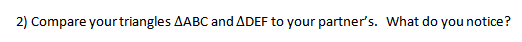 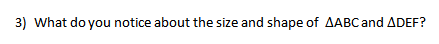 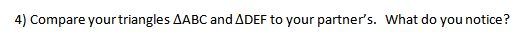 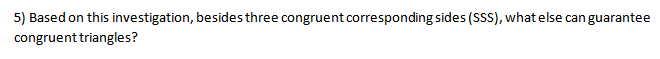 Think…Ink…Share    Be prepared to explain
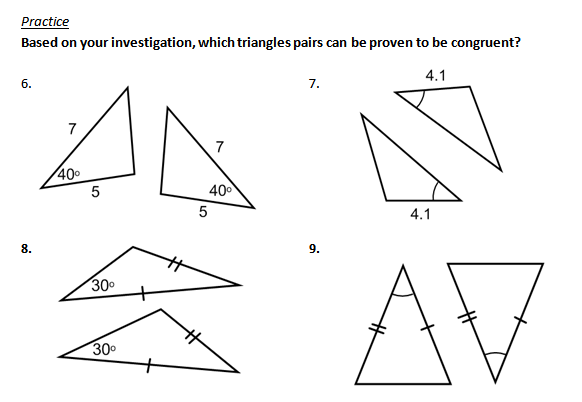 included angle
Angle B is included between AB and BC
B
C
A
included angle
What is the included angle between RS and TS?
S
R
Angle S
T
Why it has to be an INCLUDED ANGLE
Why it has to be an INCLUDED ANGLE
Essential Question



Learning Objective
What are the shortcuts to knowing if two triangles are congruent?
Given triangles, I will explain whether they are congruent or not by SAS (side-angle-side).
Closure
Are these two triangles congruent?  Explain.
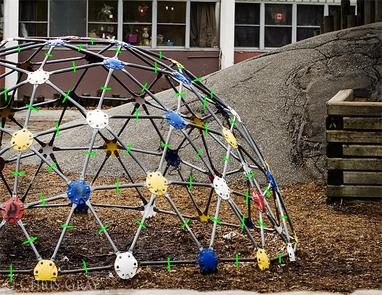 The included angles between the two congruent sides are congruent by Vertical angles.  So both triangles are congruent by SAS.
HW
PDF Online
7
7
40o
40o
5
5
4.1
30o
30o
4.1